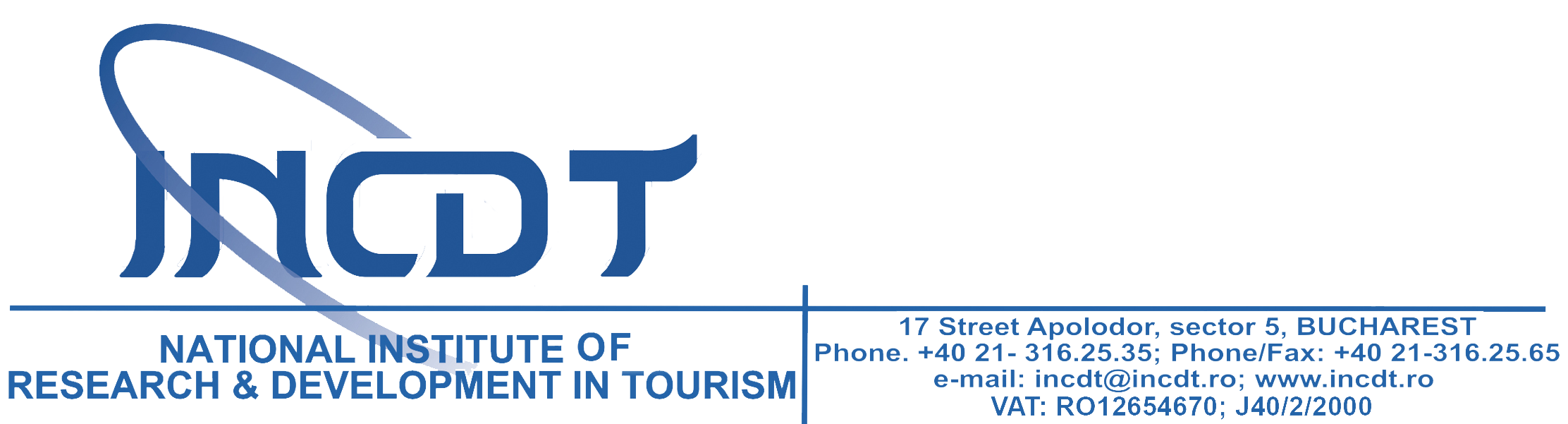 Digital technologies and their use for the development of cultural heritage in Europe and Romania.revealing some advantages and disadvantages
Alina Niculescu 
Dr. Cristi Frenț



25th TARS Intenational Conference, 25-27 May 2023, Vatra Dornei (Romania)
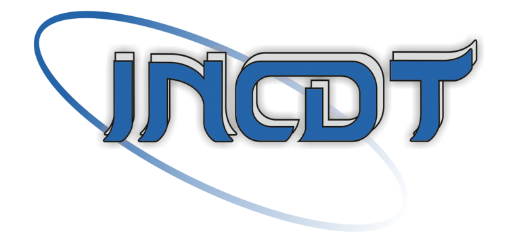 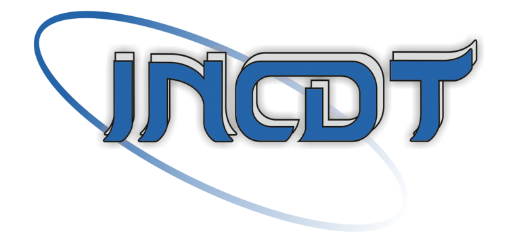 Conceptual clarifications
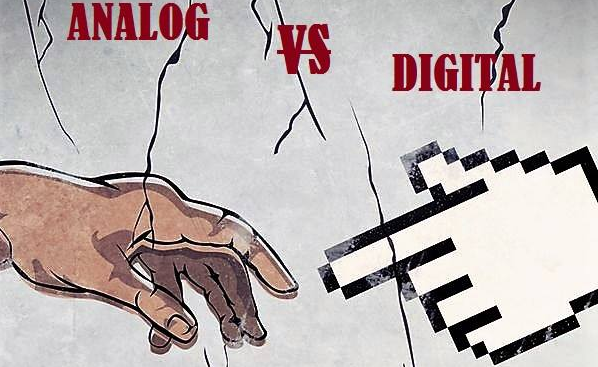 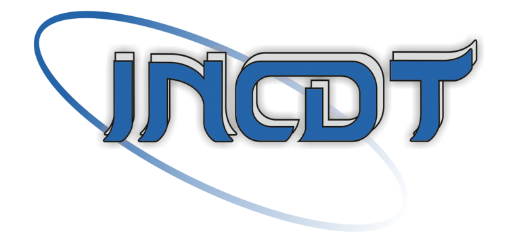 Internet access of households in European Union countries, comparison between 2022 and 2017
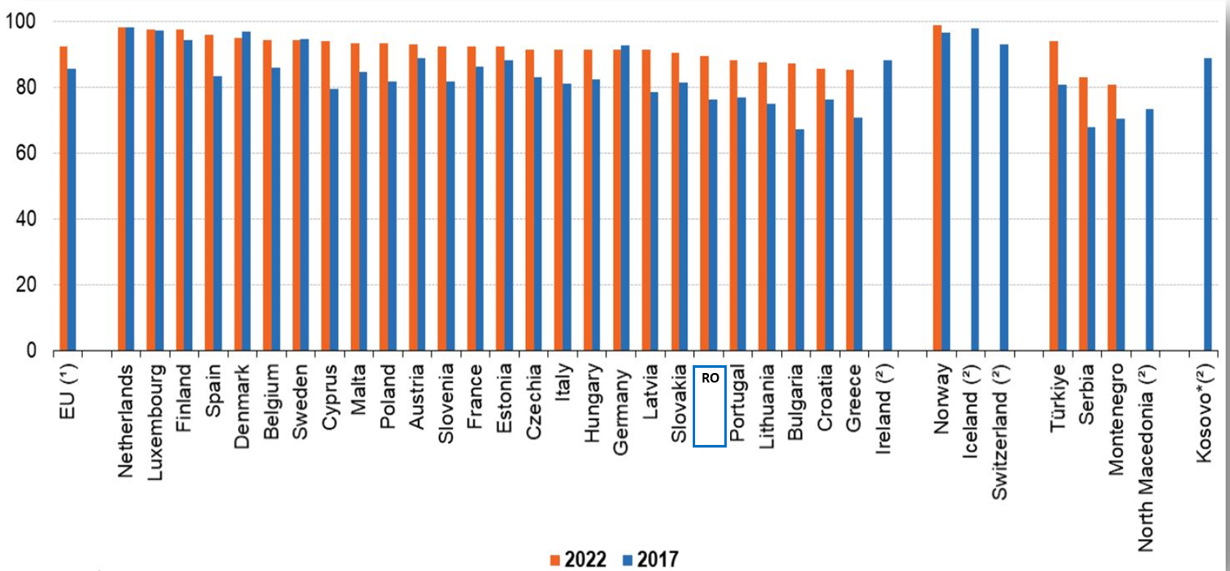 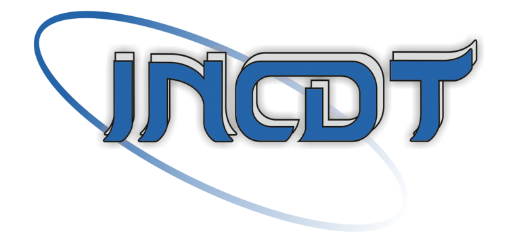 Source: Eurostat
Primary data: https://ec.europa.eu/eurostat/statistics-explained/index.php?title=Digital_economy_and_society_statistics_-_households_and_individuals
Internet use in Romania
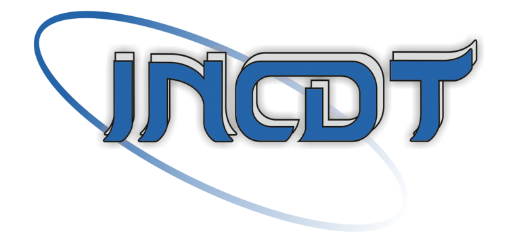 Internet use in Romania 
by age categories (2022)
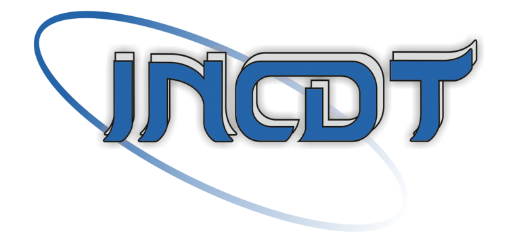 Internet use in Romania 
on residential environments (2022)
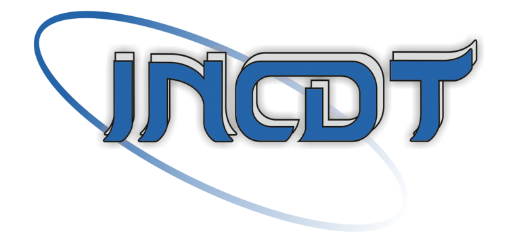 Internet use in Romania 
for cultural and educational activities
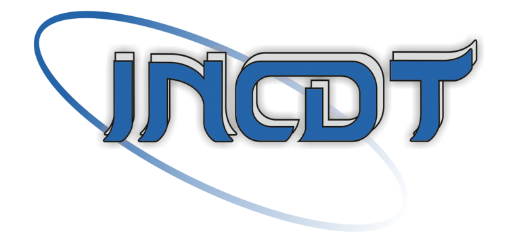 Ranking European Union countries in terms of the Digital Economy and Society Index (DESI) – 2022
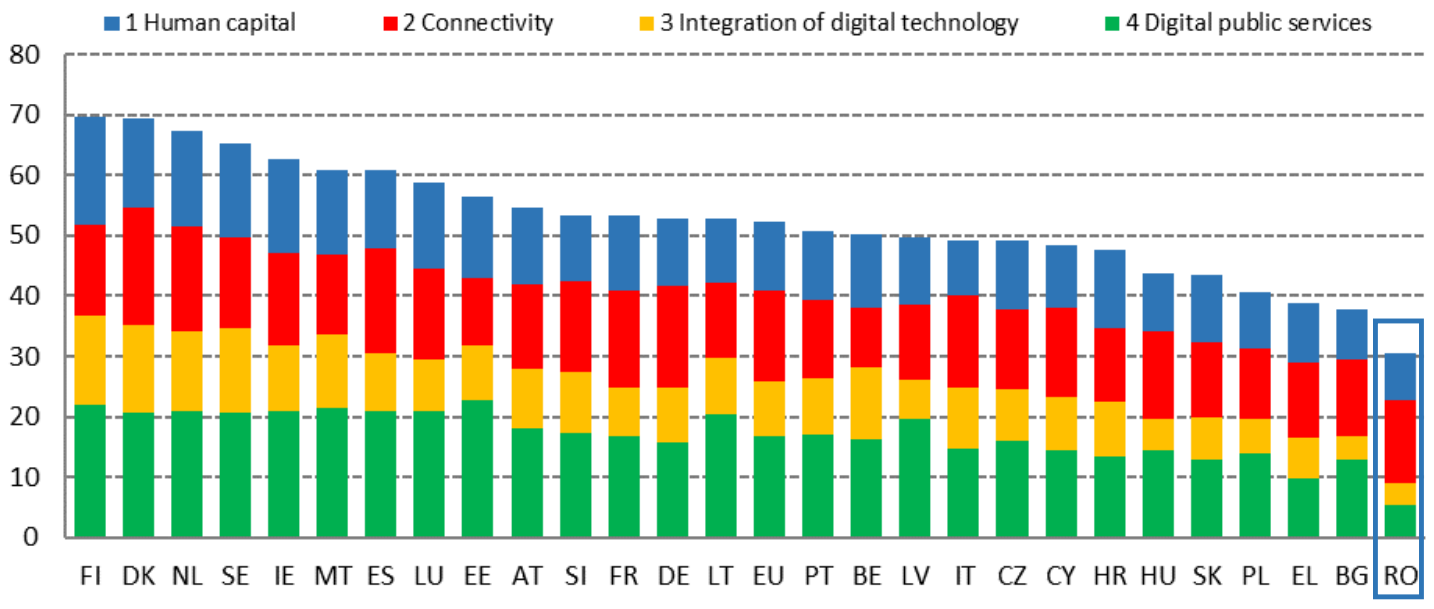 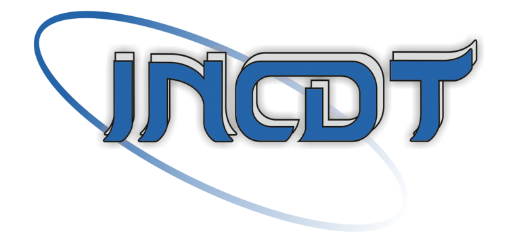 Source: European Commission
Primary data: https://digital-strategy.ec.europa.eu/en/policies/countries-digitisation-performance
Digital skills in Romania (results from DESI report) 
- 2022 -
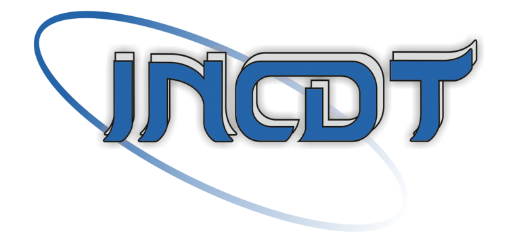 Source: European Commission
Primary data: https://digital-strategy.ec.europa.eu/en/policies/countries-digitisation-performance
The importance of digital skills
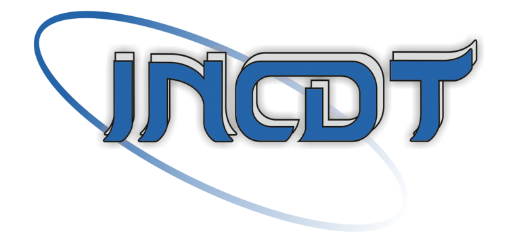 The advantages of using digital technologies in the field of cultural heritage
communicating to tourists the information about the diversity of cultural-tourist resources;
digital technologies have become a support of leisure activities and social interactions;
positive impact on the image of the destination, by facilitating access to tourist and cultural information;
digitization has stimulated the production of cultural goods (new cultural platforms, virtual tours, 3D digitized cultural goods);
increased access to cultural heritage for all categories of the public (reducing the level of social inequities and increasing the level of culture);
virtual reality technologies are useful when it is desired to visualize certain environments, buildings or cultural objects that no longer exist or that cannot be easily visited;
digital preservation of cultural heritage contributes to avoiding the loss of cultural assets.
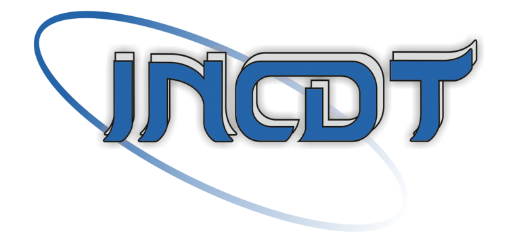 Disadvantages of using digital technologies in the field of cultural heritage
disruption of traditional practices (negative consequences in the music and audiovisual sectors - digital piracy);
maintaining user interest is not easy (low degree of user loyalty); 
old devices must be replaced with better performing ones, but unable to reproduce previous productions;
project management costs; digitization is a continuous process, it requires a permanent and sustained effort (time and financial resources);
increasing the technology addiction;
increasing energy consumption.
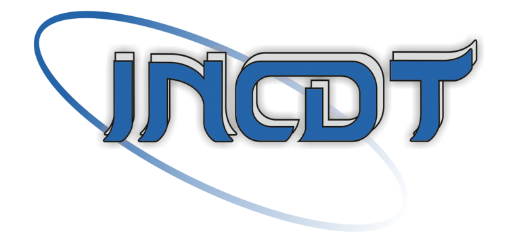 Conclusions:
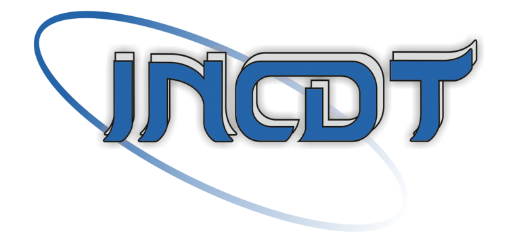 Thank you for your attention!
Alina Niculescu 
Cristi Frenț
www.incdt.ro 
niculescu@incdt.ro, cristi.frent@incdt.ro
00 40 21 316 25 65
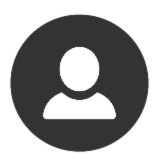 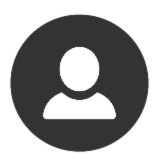 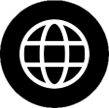 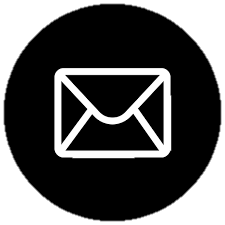 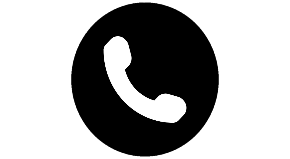 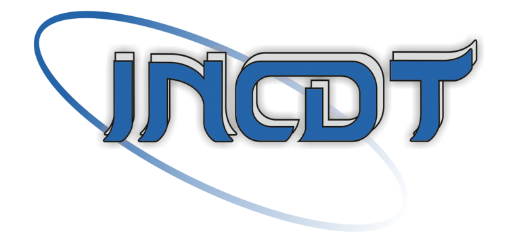